Call on the Lord
Psalm 116
1 	I love the Lord

…

19 	Praise the Lord.
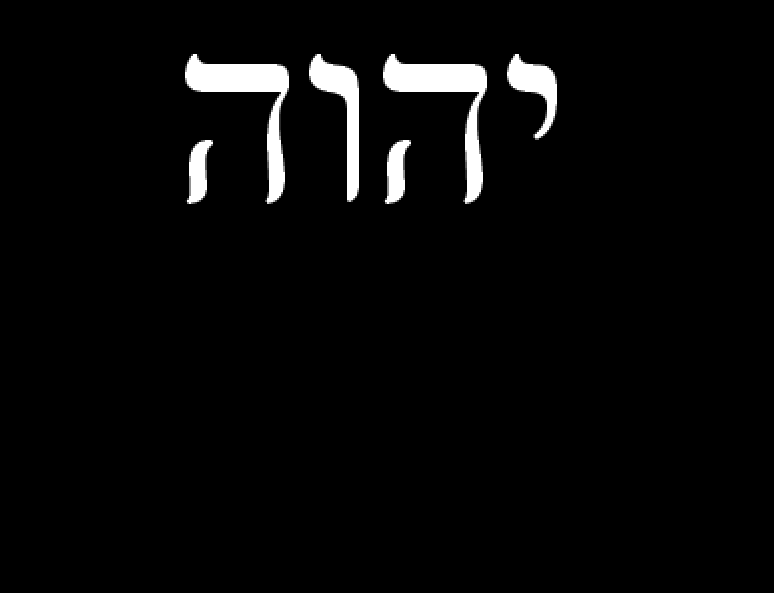 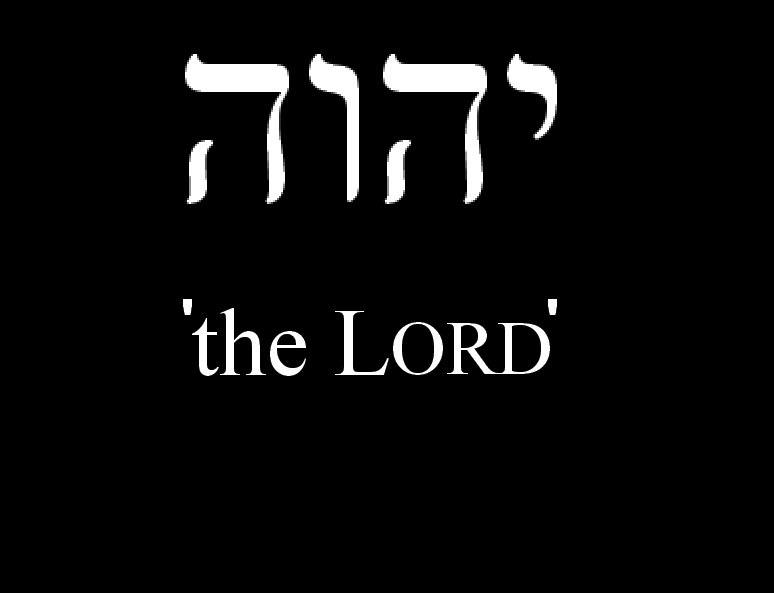 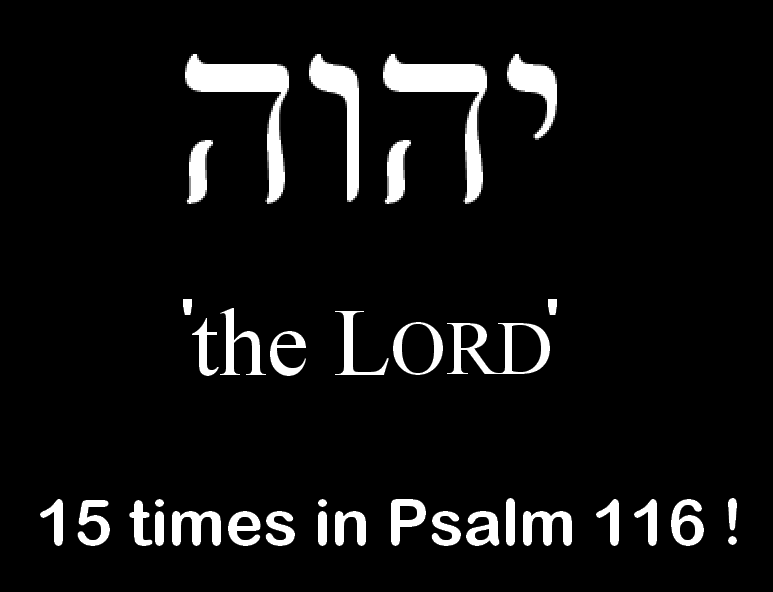 He is a person.
1 	I love the Lord, for he heard my voice;he heard my cry for mercy.
2 	Because he turned his ear to me,I will call on him as long as I live.
1 	I love the Lord, for he heard my voice;he heard my cry for mercy.
2 	Because he turned his ear to me,I will call on him as long as I live.

			eqra
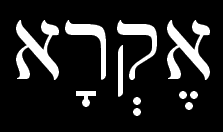 He is listening.
3 	The cords of death entangled me,the anguish of the grave came over me;
	I was overcome by distress and sorrow.
4 	Then I called on the name of the Lord:“Lord, save me!”
We need Him.
3 	The cords of death entangled me,the anguish of the grave came over me;
	I was overcome by distress and sorrow.
4 	Then I called on the name of the Lord:“Lord, save me!”

			b’shem adonai eqra
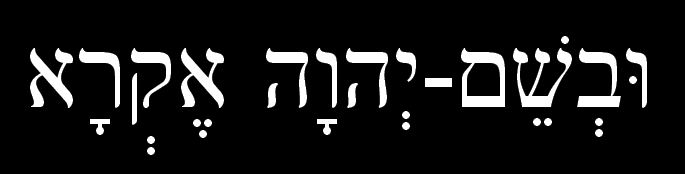 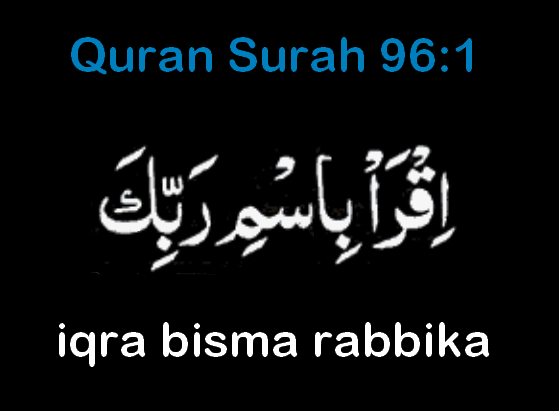 [Speaker Notes: Iqra bismi rabbika]
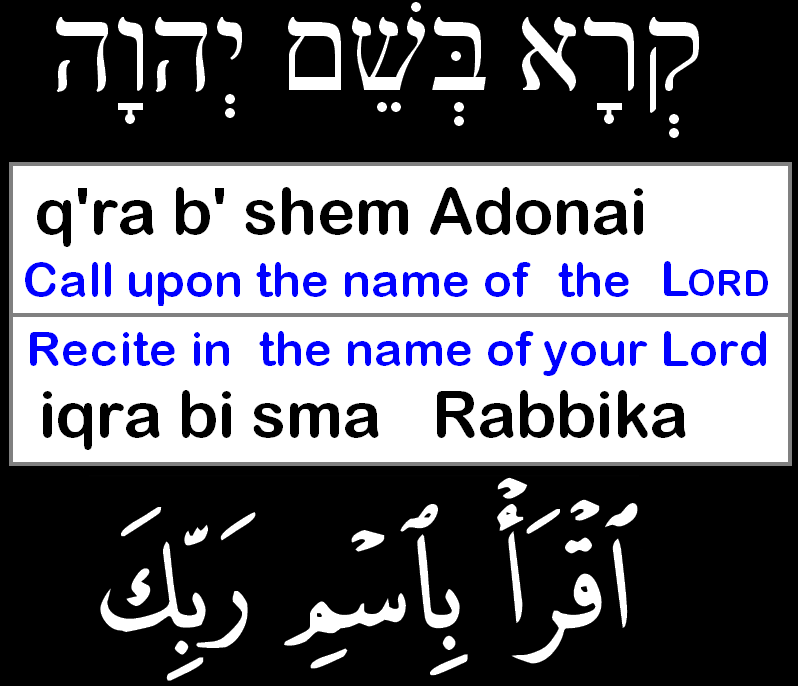 He wants us to approach Him.
5 	The Lord is gracious and righteous;our God is full of compassion.
6 	The Lord protects the unwary;when I was brought low, he saved me.
7 	Return to your rest, my soul,for the Lord has been good to you.
8 	For you, [Lord,] have delivered me from death,my eyes from tears,my feet from stumbling,
9 	that I may walk before the Lordin the land of the living.
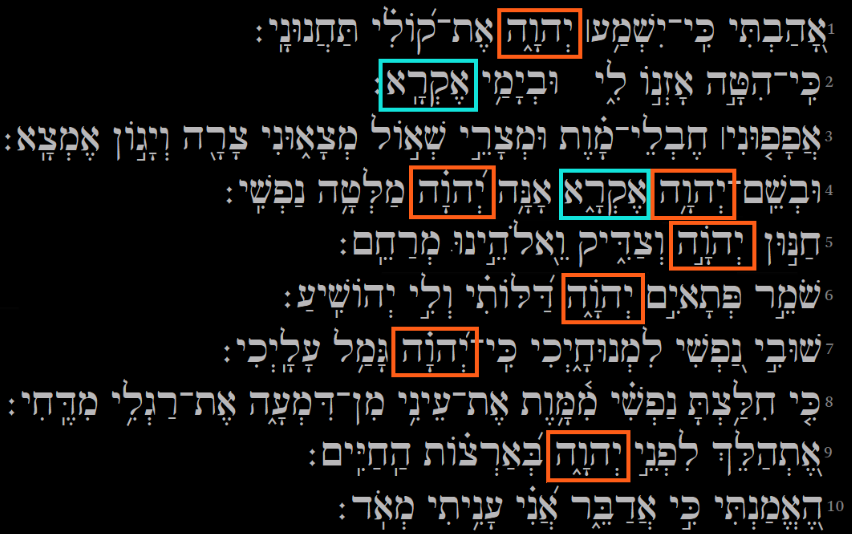 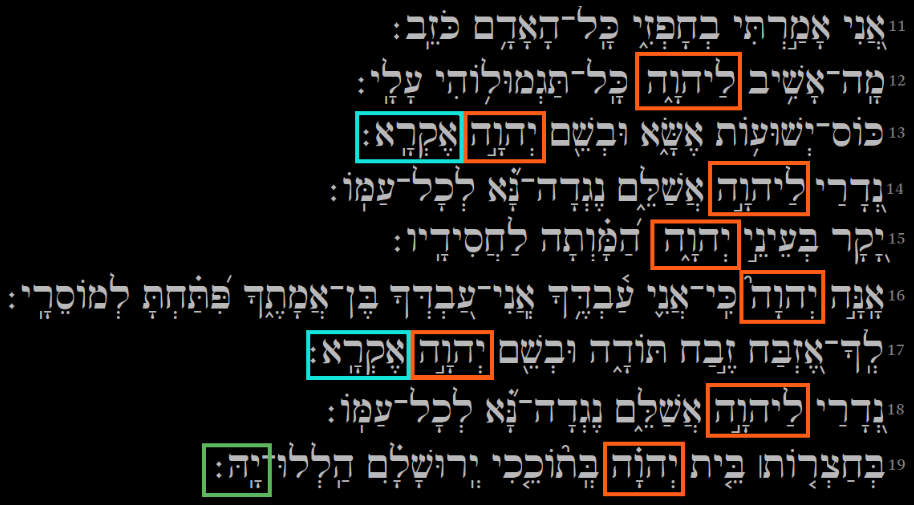 7 	Return to your rest, my soul,for the Lord has been good to you.
8 	For you, [Lord,] have delivered me from death,my eyes from tears,my feet from stumbling,
9 	that I may walk before the Lordin the land of the living.
We must address Him, not just ourselves.
…
12 	What shall I return to the Lordfor all his goodness to me?
13 	I will lift up the cup of salvationand call on the name of the Lord.
We owe Him.
…
16 	Truly I am your servant, Lord;I serve you just as my mother did;you have freed me from my chains.
17 	I will sacrifice a thank offering to youand call on the name of the Lord.
We should serve Him.
18 	I will fulfill my vows to the Lordin the presence of all his people,
19 	in the courts of the house of the Lord --in your midst, Jerusalem.
	Praise the Lord.
Let us share.
1. He is a person.2.  He is listening.3.  We need Him.4.  He welcomes us as we approach Him.5.  We must address Him, not just ourselves.6.  We owe Him.7.  We should serve Him.8.  We should share with others.